27.11.2024
Урок – дуэтучитель математики Тетерина Р. Ю.учитель физики и математики Ваховская А. Г.
Урок подготовили: 
педагог-наставник Тетерина Р.Ю. 
и молодой педагог Ваховская А. Г.
27.11.2024
Проверка домашнего задания
27.11.2024
Определим тему урока
С её появлением математика перешагнула из  алгебры в математический анализ;

2) Бывает первой, второй,… ;

3) Обозначается штрихом.               y´

4) Имеет широкое применение в физике
Производная и её физический смысл
Производная и ее физический смысл
27.11.2024
Составь пару (самостоятельная работа с самопроверкой)
Производная и ее физический смысл
27.11.2024
Разгадай слово (Работа у доски)
И
Я
С
К
Л
Ю
Ф
Производная и ее физический смысл
27.11.2024
Историческая справка
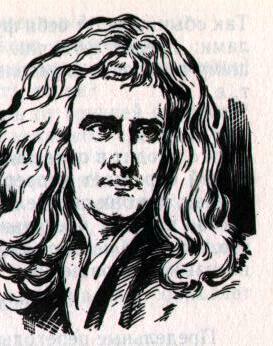 Исаак Ньютон (1643-1727)
Производная и ее физический смысл
27.11.2024
Физический (механический) смысл производной
Если при прямолинейном движении путь S, пройденный телом, есть функция от времени, т.е. S=s(t), то скорость точки есть производная пути по времени, т. е. V(t)=s’(t)
Эта производная выражает мгновенную скорость в момент времени t
Если известен закон движения тела (материальной точки), то скорость и ускорение можно найти, взяв производные по времени
Функциональная грамотность
Решение
Ответ: t=12 секунд
Закрепление материала
Задача по математике (ЕГЭ – задание 8)




	Задача по физике(ЕГЭ – задание 1)
Тело разгоняется на прямолинейном участке пути, при этом зависимость пройденного телом пути S от времени t имеет вид:
                  

Чему равна скорость тела в момент времени t  =  2 c при таком движении? (Ответ дайте в метрах в секунду.)
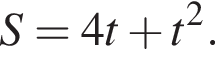 Ответ: 8
Ответ: 60
Производная и ее физический смысл
27.11.2024
Домашняя работа
Решить задачи, перейдя по коду ниже





Или пройди по ссылке
https://coreapp.ai/app/player/lesson/67437a4db07dfff41e6216fc
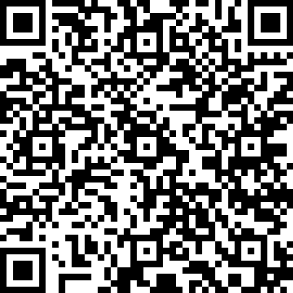 Производная и ее физический смысл
27.11.2024
Рефлексия
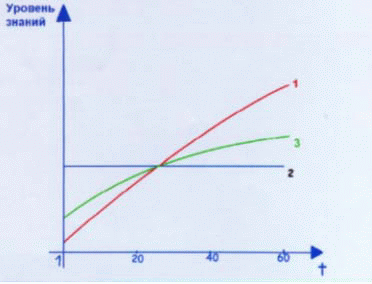 «Нет ни одной области математики,
Как бы абстрактна она ни была, которая
Когда-нибудь не окажется применимой к
явлениям действительного мира».

Н. И. Лобачевский